บทที่ ๗
เงินและสถาบันการเงิน
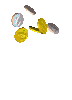 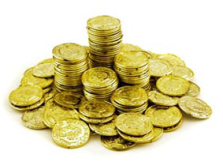 เงิน (Money)
เงิน หมายถึง สิ่งที่ทุกคนในสังคมนั้นๆ ยอมรับและกำหนดขึ้นอย่างกว้างขวางให้ใช้เป็นสื่อกลางในการแลกเปลี่ยนสินค้าและบริการ
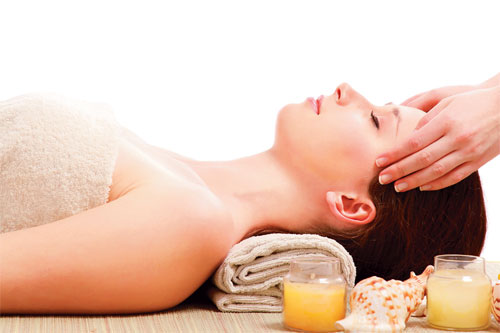 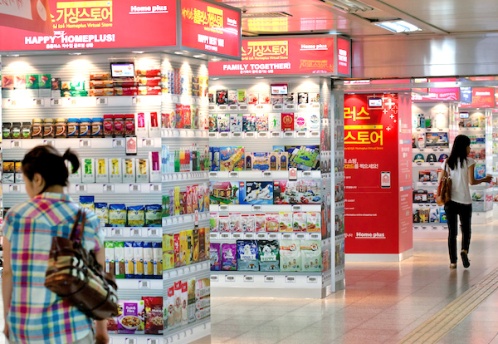 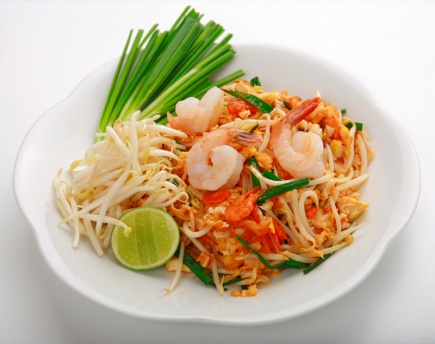 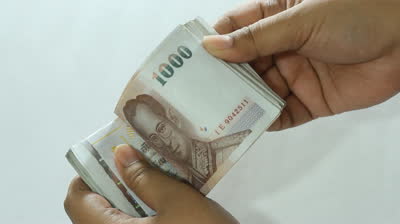 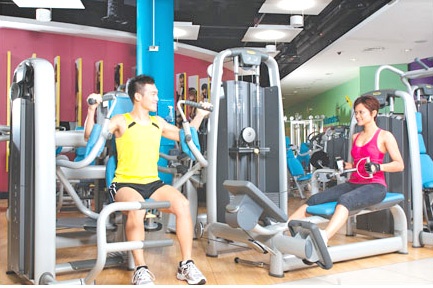 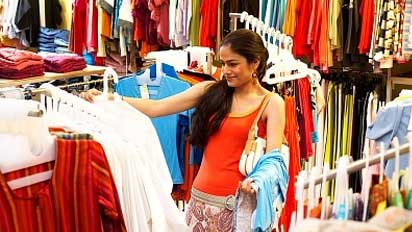 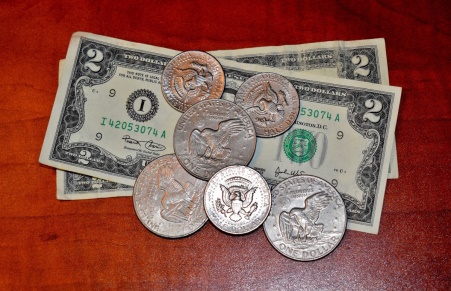 หน้าที่ของเงิน (Functions of Money)
เงินที่ดีจะต้องสามารถทำหน้าที่สำคัญ ๔  ประการ ดังนี้ (สุจิตรากุลประสิทธิ์)
เป็นสื่อกลางในการแลกเปลี่ยน (Medium of Exchange)
เป็นมาตรฐานวัดมูลค่า (Standard of Value) เป็นหน่วยกลางวัดค่าของ
สินค้าและบริการทุกชนิดให้เป็นหน่วยเดียวกัน
๓.   เป็นมาตรฐานการชำระหนี้ในอนาคตหรือในภายภาคหน้า(Standard of 
Deferred Payment) หมายถึงความสามารถในการวัดหนี้สินหรือชำระหนี้
ในภายหน้าให้เป็นหน่วยของเงินได้
๔. เป็นเครื่องเก็บรักษามูลค่า (Store of  Value) หมายความว่า เงินเป็นสิน
ทรัพย์รูปหนึ่งที่คนทั่วไปนิยมสะสมไว้เป็นสมบัติ
คุณสมบัติของเงินที่ดี
จำแนกได้ ๘ ประการ ดังนี้ (รัตนา สายคณิต)
เป็นที่ยอมรับกันโดยทั่วไปเห็นแล้วจำได้ทันทีว่าเป็นเงิน (Acceptable) และต้องแยกแยะได้ว่าเป็นเงินดีหรือปลอม
มีความคงทนถาวร (Durability) ไม่ชำรุดสึกหรอง่าย
พกพาได้สะดวก (Portability) ค่ามากแต่มีน้ำหนักน้อย นำติดตัวได้จำนวนมาก
เป็นสิ่งที่หายาก (Scarcity) หรือต้องมีกิจกรรมทางเศรษฐกิจจึงจะได้รับค่าตอบแทน
มีความเหมือนเป็นแบบเดียวกัน (Homogeneity) ถ้าเป็นเหรียญก็ต้องมีส่วผสมเหมือนๆ กัน ถ้าเป็นกระดาษก็ต้องใช้กระดาษอย่างเดียวกัน
๖. มีความเป็นหนึ่งเดียวกันจะแบ่งแยกออกจากกันไม่ได้ (Unitary) ถ้า
    แบ่งต้องแลกเป็นหน่วยย่อย
๗. สามารถแบ่งหรือแจกออกเป็นหน่วยย่อยๆได้ง่าย (Divisibility)
๘. มีเสถียรภาพในค่า(Stabilization) หมายถึงค่าของเงิยจะต้องคงที่ไม่ 
   ขึ้นๆ ลงๆ อย่างรวดเร็ว
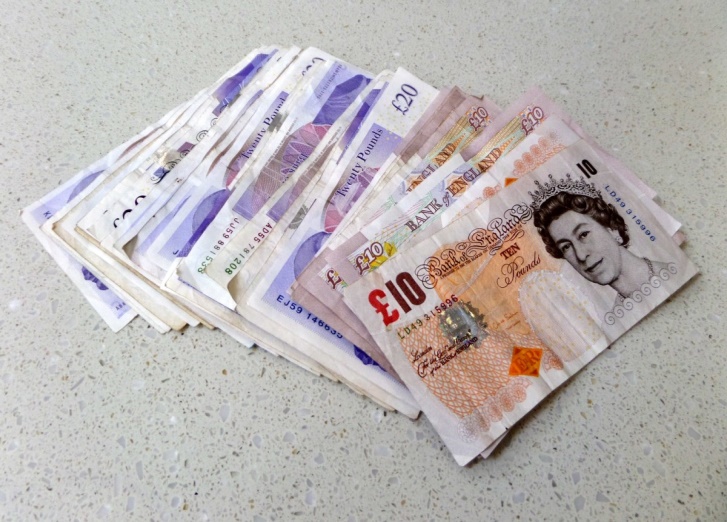 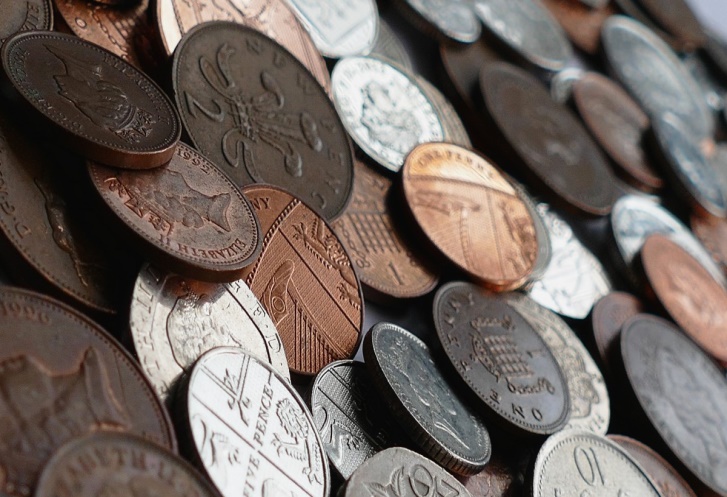 วิวัฒนาการของเงิน
Barter system
วิวัฒนาการของเงิน (Evolution of Money)
เงินที่เป็นสิ่งของหรือสินค้า (Commodity Money) แต่ละสังคมเลือกใช้สินค้าต่างกันเป็นเงินและเปลี่ยนแปลงไปตามกาลเวลา สิ่งที่ถูกเลือกใช้มาแล้ว เช่น ขนสัตว์ หนังสัตว์ ใบชา ยาสูบ เกลือ เปลือกหอยบางชนิด ลูกปัด ฯลฯ (ขาดคุณสมบัติที่ดีของเงิน คือ............)
เงินโลหะ (Metallic Money) ในระยะแรกใช้โลหะมีค่าเช่น ทองคำเรียกว่าเงินมาตรฐาน การชำระใช้วิธีชั่งน้ำหนักโลหะให้มีจำนวนเท่ากับที่ต้องชำระ (มีน้ำหนักมาก พกพาไม่สะดวกแต่มีความคงทนถาวร)
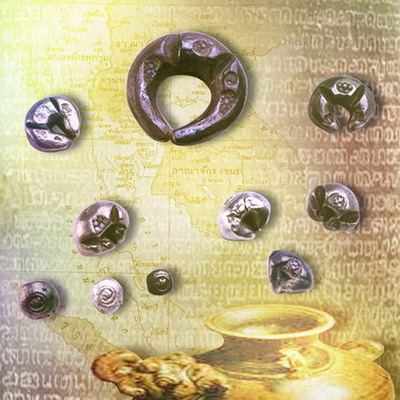 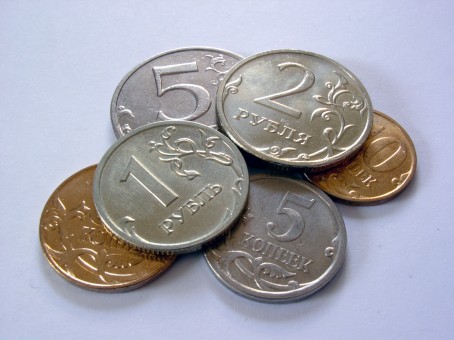 ๓. เงินกระดาษ (Paper Money) หรือธนบัตร
    มีกำเนิดมาจากใบรับฝากเงินของพวกช่างทอง ในสมัยโบราณผู้ที่มีโลหะและเหรียญเงินเป็นจำนวนมากจะนำติดตัวไปไม่สะดวก จึงนำไปฝากกับช่างทองโดยออกใบรับฝากให้เจ้าของถือไว้ โดยคิดค่าบริการตามสมควร ต่อมาช่างทองกลายเป็นนายธนาคารและใบรับก็คือบัตรธนาคาร (Bank-Notes)
เงินกระดาษมีข้อดีคือ พกพาสะดวกและต้นทุนการผลิตต่ำ ข้อเสียคือชำรุดง่ายและแบ่งเป็นหน่วยย่อยได้ยาก ปัจจุบันจึงใช้เงินกระดาษควบคุ่กับเงินโลหะ
๔. เงินฝากกระแสรายวัน (Demand Deposits) สั่งจ่ายโอนกันโดยเช็คใน
   ธนาคารพาณิชย์แต่ไม่เป็นเงินที่ชำระหนี้ได้ตามกฏหมายเพราะเจ้าหนี้สามารถปฏิเสธการรับชำระด้วยเช็คได้ ในปัจจุบันเงินชนิดนี้มีความสำคัญกว่าเงินชนิดอื่น
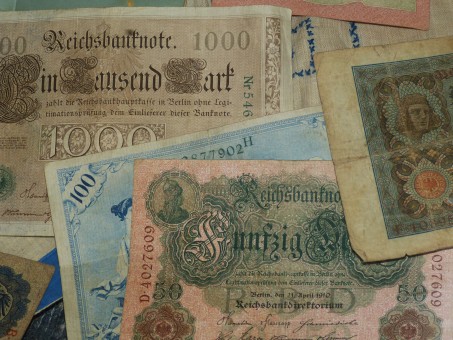 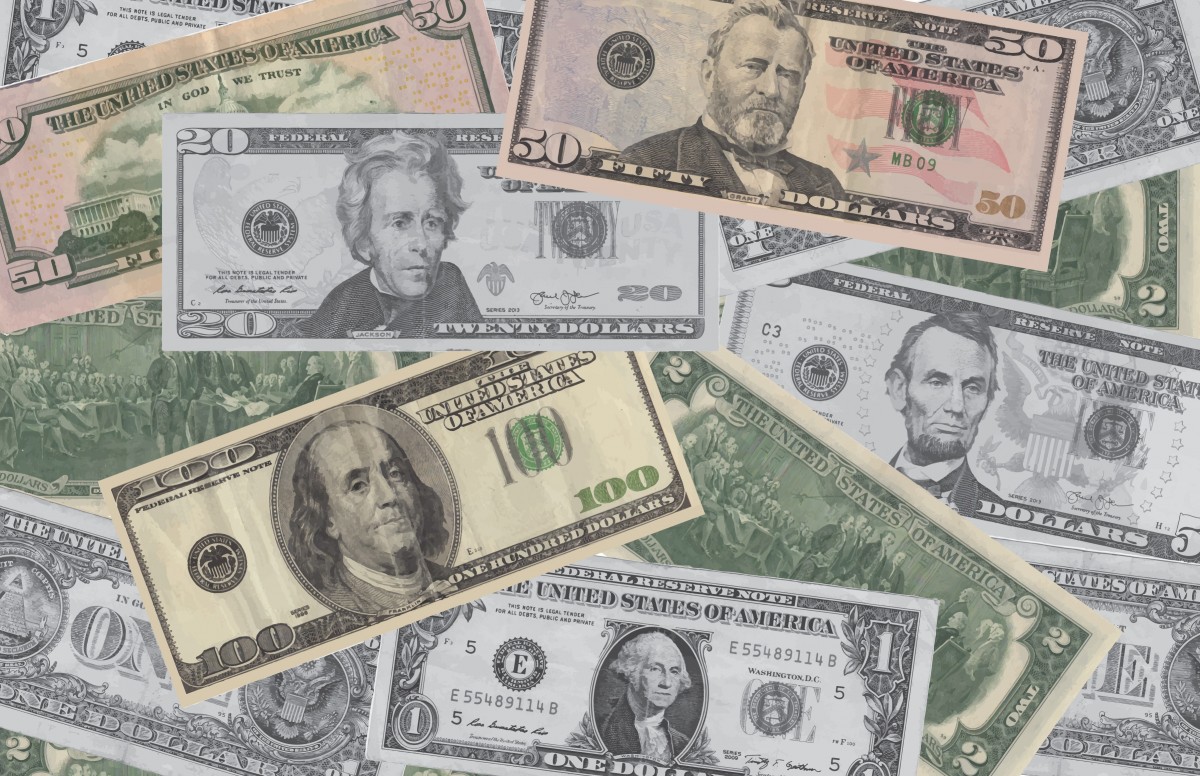 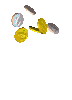 ชนิดของเงิน
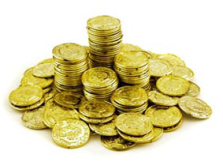  ธนบัตร ธนาคารกลางของไทย หรือธนาคารแห่งประเทศไทย จะเป็นผู้ผลิต และควบคุมปริมาณเงินมิให้มากหรือน้อยจนเกินไป
 เหรียญกษาปณ์ เป็นเงินที่ใช้หนี้ได้ตามกฎหมาย แต่มีค่าไม่เต็มและแลกคืนเป็นโลหะมีค่าไม่ได้ หน่วยงานที่รับผิดชอบในการผลิตคือ กรมธนารักษ์ กระทรวงการคลัง เป็นผู้ผลิตและนำออกใช้
 เงินฝากกระแสรายวัน หมายถึง เงินที่ฝากไว้กับธนาคารพาณิชย์ โดยผู้เป็นเจ้าของเงินฝากสามารถเขียนเช็คสั่งให้ธนาคารพาณิชย์จ่ายเงินได้ทันที สร้างโดยระบบธนาคาร
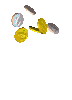 ความหมายของปริมาณเงิน
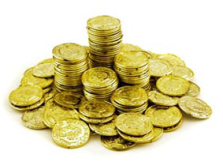 ในทางเศรษฐศาสตร์เรียกว่า อุปทานของเงิน (Supply of Money) หมายถึง เงินที่รัฐบาลผลิตออกมาและหมุนเวียนอยู่ในมือของประชาชน เอกชน ห้างร้าน และบริษัทต่างๆ รวมทั้งเงินฝากของประชาชน ในระยะเวลาใดเวลาหนึ่ง
เงินที่อยู่ในมือของธนาคารและรัฐบาลไม่นับรวมไว้ใน ปริมาณเงิน เพราะยังไม่ได้ถูกนำออกใช้หมุนเวียน ปริมาณเงินในขณะใดขณะหนึ่งจะคงที่เพราะไม่ขึ้นกับอัตราดอกเบี้ยแต่ขึ้นกับนโยบายการเงินเป็นสำคัญ ซึ่งธนาคารกลาง เป็นผู้ควบคุม
ขึ้นอยู่กับธนาคารกลางเป็นผู้ควบคุมดังนั้นเส้นแสดงปริมาณเงินจะเป็นเส้นตรงที่ไม่ยืดหยุ่นต่ออัตราดอกเบี้ย
อัตราดอกเบี้ย (r)
Ms
ปริมาณเงิน (M)
0
ปริมาณเงินที่หมุนเวียนในระบบเศรษฐกิจจะมีมากหรือน้อยขึ้นอยู่กับนโยบายการเงินของธนาคารกลาง การสร้างเงินฝากของธนาคารพาณิชย์ ตลอดจนพฤติกรรมการใช้จ่ายซื้อสินค้าและบริการ รวมถึงพฤติกรรมการออมเงินของประชาชนก็ถูกควบคุมโดยนโยบายการเงินทั้งทางตรงและทางอ้อม
ปริมาณเงิน แบ่งตามสภาพคล่องเป็นหลัก ประเทศไทยแบ่งออกเป็น ปริมาณเงินตามความหมายแคบ (Narrow Money) และปริมาณเงินตามความหมายกว้าง (Broad Money) ดังนี้ (สุจิตรา กุลประดิษฐ์)
ปริมาณเงินตามความหมายแคบ (M1) หมายถึง ปริมาณของท/สทางการเงินที่มีสภาพคล่องสูงที่สุดและทำหน้าที่หลัก คือ  ใช้เป็นสื่อกลางในการแลกเปลี่ยนส่วนใหญ่ประกอบด้วย ธนบัตร และ เหรียญกษาปณ์ที่หมุนเวียนอยู่ในระบบ ศก. ไม่ให้ผลตอบแทนใดๆ ให้เพียงความสะดวกในการจับจ่ายใช้สอยเท่านั้น
ปริมาณเงินตามความหมายกว้าง หมายถึง ปริมาณเงิน M1 และสินทรัพย์ทางการเงินที่ให้ผลตอบแทนแก่ผู้ถือและเปลี่ยนเป็นเงินได้ โดยไม่ต้องเสียค่าใช้จ่าย หรือเสียเพียงเล็กน้อย
ความต้องการถือเงินในทัศนะของเคนส์
๑. เพื่อใช้จ่ายประจำวัน(Transaction Demand for Money)
๒. เพื่อใช้จ่ายเมื่อเหตุการณ์ยามฉุกเฉิน (Precautionary 
    Demand for Money)
๓. เพื่อแสวงหากำไร (Speculative Demand for Money)
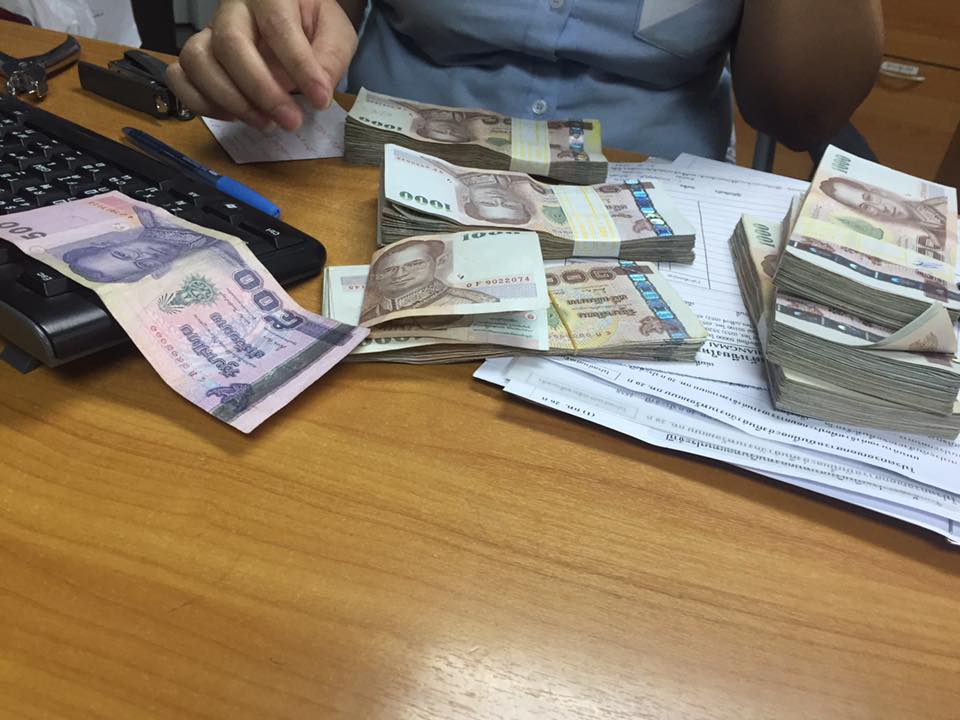 ความต้องการถือเงินเพื่อแสวงหากำไรขึ้นกับอัตราดอกเบี้ยโดยเปลี่ยนแปลงตรงข้ามกับอัตราดอกเบี้ย
อัตราดอกเบี้ย (r)
Ms
เส้นปริมาณเงิน
r1
………....
อัตราดอกเบี้ยดุลภาพ
r
r2
…………………………….....
เส้นความต้องการถือเงิน
L
ปริมาณเงิน (M)
0
M
M1
M2
แสดงความสัมพันธ์ระหว่างปริมาณเงินและความต้องการถือเงิน
สถาบันการเงิน
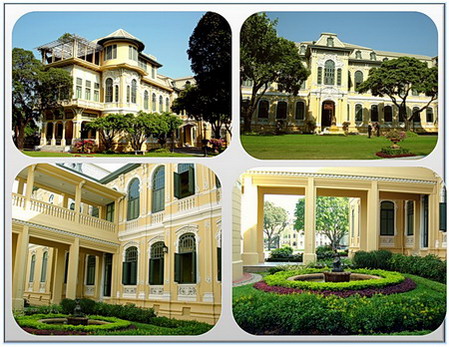 เป็นแหล่งระดมเงินฝากจากประชาชนโดยทั่วไปและหรือให้กู้ยืมแก่ประชาชนทั่วไป อาจจะระดมเงินฝากจากประชาชนเพียงด้านเดียว หรือให้กู้ยืมแก่ประชาชนเพียงด้านเดียว หรือระดมเงินฝากหรือให้กู้ยืมแก่ประชาชนก็ได้
สถาบันการเงินมีลักษณะที่สำคัญบางประการ ได้แก่
เป็นสถาบันที่เป็นตัวกลางในการระดมเงินออมจากผู้ที่มีเงินเหลือใช้แล้วนำมาจัดสรรให้แก่ผู้ที่ขาดเงินออม
เป็นสถาบันที่รับภาระในการเสี่ยงแทนผู้ออมและผู้กู้เงินไปบางส่วน คือลดภาระการเสียงของผู้ออมจากการนำเงินออมไปหาดอกผลและลดภาระการเสี่ยงของผู้กู้เนื่องจากผู้กู้มีสัญญากู้ยืมตามกฎหมาย
เป็นสถาบันที่สร้างสภาพคล่องให้สินทรัพย์ทางการเงินต่างๆโดยสถาบันการเงินให้การประกันตั๋วสัญญาใช้เงินหุ้นหรือหลักทรัพย์ทางการเงินทำให้สินทรัพย์เหล่านั้นได้รับความช่วยเหลือมีตลาดรองรับและมีสภาพคล่องเพิ่มขึ้น
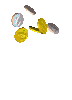 การธนาคาร (สถาบันการเงิน)
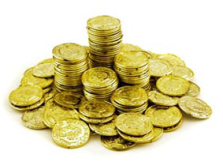 ธนาคารแห่งประเทศไทย (ธปท.)
	เป็นธนาคารของประเทศทำหน้าที่ในการควบคุมดูแลระบบการเงินเพื่อรักษาเสถียรภาพทางการเงิน
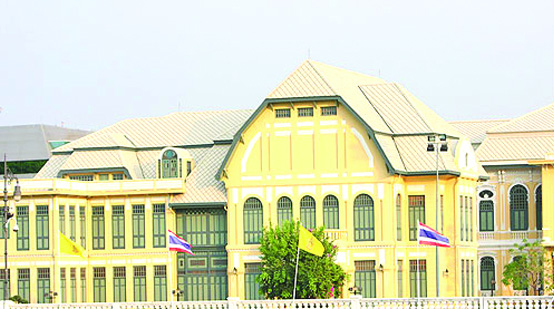 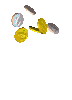 การธนาคาร (สถาบันการเงิน)
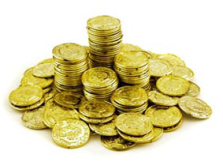 ธนาคารพาณิชย์
	เป็นธนาคารที่ได้รับอนุญาตให้ประกอบธุรกิจระดมเงินออมโดยการรับเงินฝากประเภทต่าง ๆ รวมทั้งการปล่อยสินเชื่อแก่บุคคลหรือหน่วยธุรกิจ มีหน้าที่สำคัญที่สุดคือ สร้างและทำลายเงินฝาก 
ธนาคารพาณิชย์แห่งแรกในประเทศไทยคือ Hong-Kong and Shaing Hai
ธนาคารพาณิชย์แห่งแรกที่ตั้งขึ้นโดยคนไทยคือ ธนาคารไทยพาณิชย์ Siam Commercial Bank (สยามกัมมาจล)
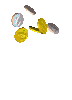 การธนาคาร (สถาบันการเงิน)
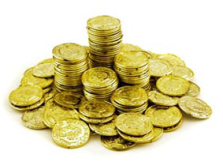 ธนาคารอิสลาม
	เป็นธนาคารที่ให้ชาวไทยมุสลิมได้ดำเนินธุรกรรมทางเศรษฐกิจได้อย่างไม่ผิดหลักของศาสนาอิสลาม
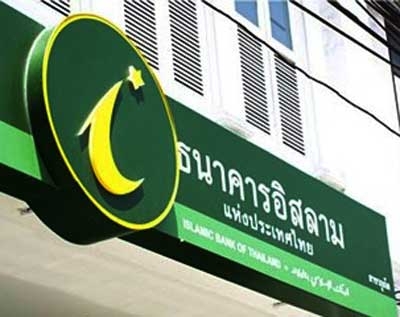 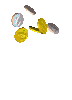 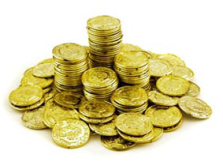 รูปแบบของนโยบายการเงิน
นโยบายการเงินแบบขยายตัว
นโยบายการเงินแบบเข้มงวด
ทำให้มีเงินหมุนเวียนสะพัดมากขึ้น  ซื้อหลักทรัพย์โดยเปิดเผย
 ลดอัตราเงินสำรองตามกฎหมาย
 ลดอัตรารับช่วงซื้อลด
ทำให้เงินหายากหรือตึงตัวขึ้น
 เปิดให้มีการขายหลักทรัพย์
 เพิ่มอัตราเงินสำรองตามกฎหมาย  เพิ่มอัตรารับช่วงซื้อลด
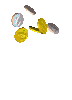 ตารางแสดงประเภทสถาบันการเงินในประเทศไทย
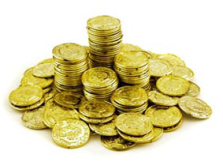 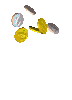 ตารางแสดงประเภทสถาบันการเงินในประเทศไทย
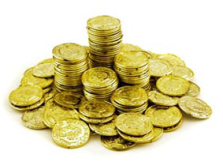 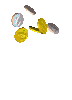 ตารางแสดงประเภทสถาบันการเงินในประเทศไทย
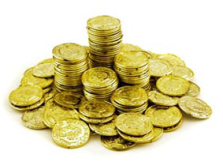 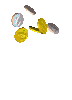 ตารางแสดงประเภทสถาบันการเงินในประเทศไทย
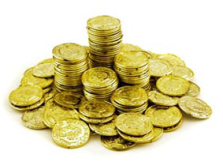 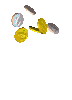 ตารางแสดงประเภทสถาบันการเงินในประเทศไทย
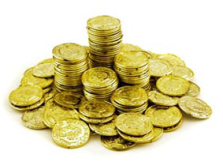